Indian Ocean World Tsunami Awareness Day Webinar
Wednesday, 10 November 2021
Ardito M. KODIJAT
TOWS WG Task Team on Disaster Management and Preparedness

21-22 February 2021
International Cooperation: A Strategic Pathway for the Indian Ocean Tsunami Warning and Mitigation System Within the Context of UN Decade for Ocean Science
Indian Ocean World Tsunami Awareness Day Webinar
Wednesday, 10 November 2021
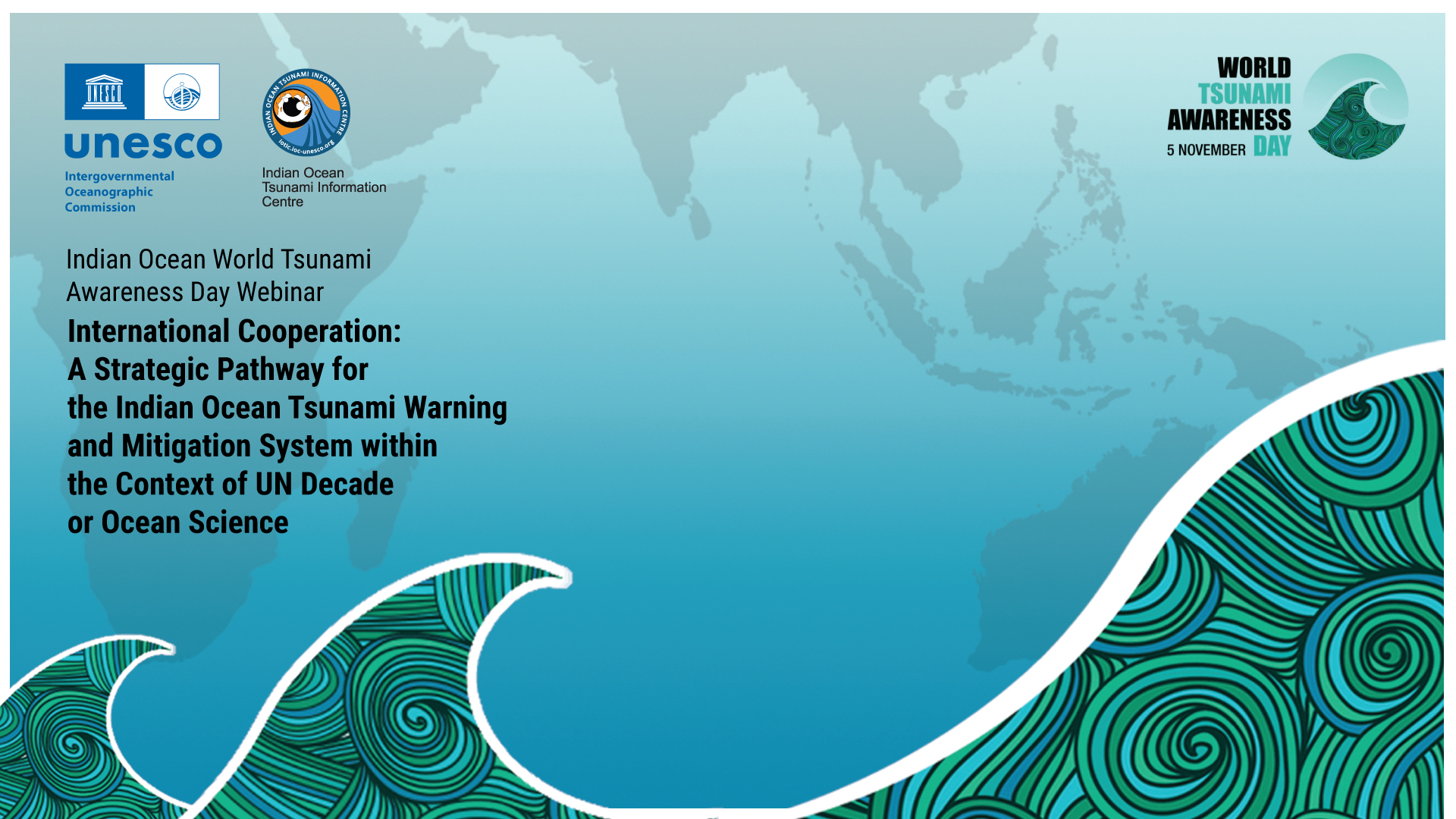 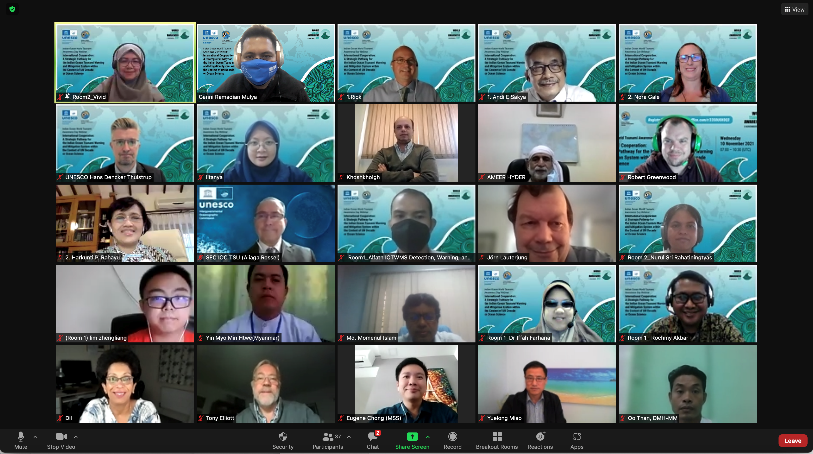 78
Attendees
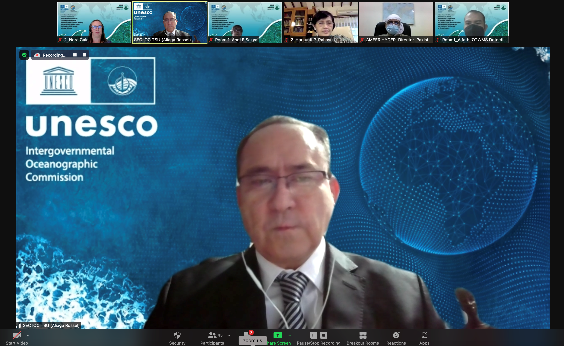 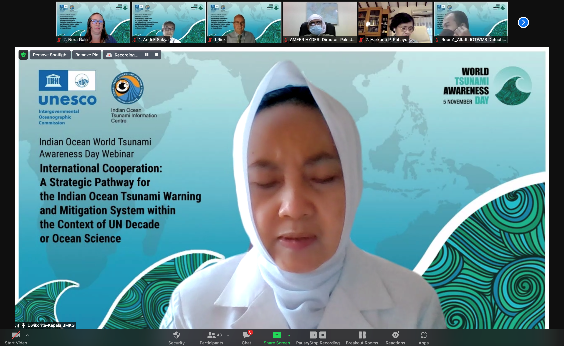 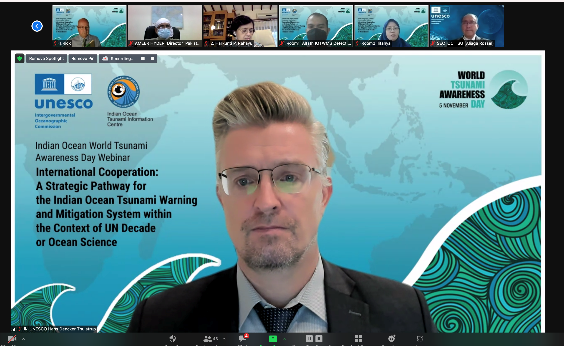 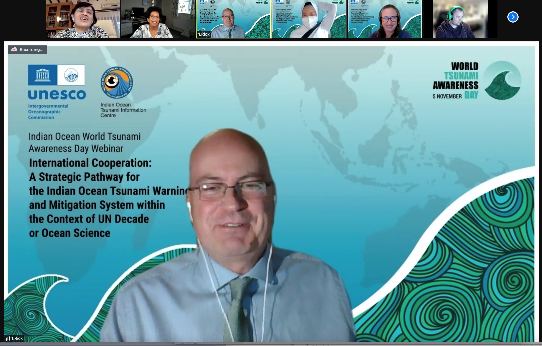 Webinar Background Information
Protecting Communities from the World’s Most Dangerous Waves: A Framework for Action under the UN Decade of Ocean Science for Sustainable Development
Tsunami Dedicated Program within UNDOS
Medium Term Strategy IOTWMS 2019 – 2024
Country Action for UN Decade of Ocean Science
Webinar Sessions
Closed Session
	Strategic Pathway Discussion with break-out groups
Tsunami Detection, Warning, and Dissemination
Tsunami Risk, Community Awareness and Preparedness
Open Session 
	 Streamed through IOTIC Facebook
		Announcement of Indian Ocean Youth Video Competition Winners
Discussion Starting Point
Interpretation Tsunami Dedicated Decade in the context of IOTWMS’ Pillars
Discussion Topics in Breakout Room
IOTWMS Tsunami Decade Program
Tsunami Detection, Warning, And Dissemination
IOTWMS Tsunami Decade Program
Tsunami Risk, Community Awareness and Preparedness
Topic
Strengthen the access to data, tools and communication platforms, protocols and training to timely and effectively warn coastal and maritime communities
Expansion of existing and deployment of new technologies addressing observational gaps
Why
Wide expansion of real and near-real time data access and availability
Strengthen communities at risk of tsunami prepared for and resilient to tsunamis through the implementation of the UNESCO/IOC Tsunami Ready Programme
What
/how
Access to data, tools and communication platforms, protocols and training to timely and effectively warn coastal and maritime communities
Who
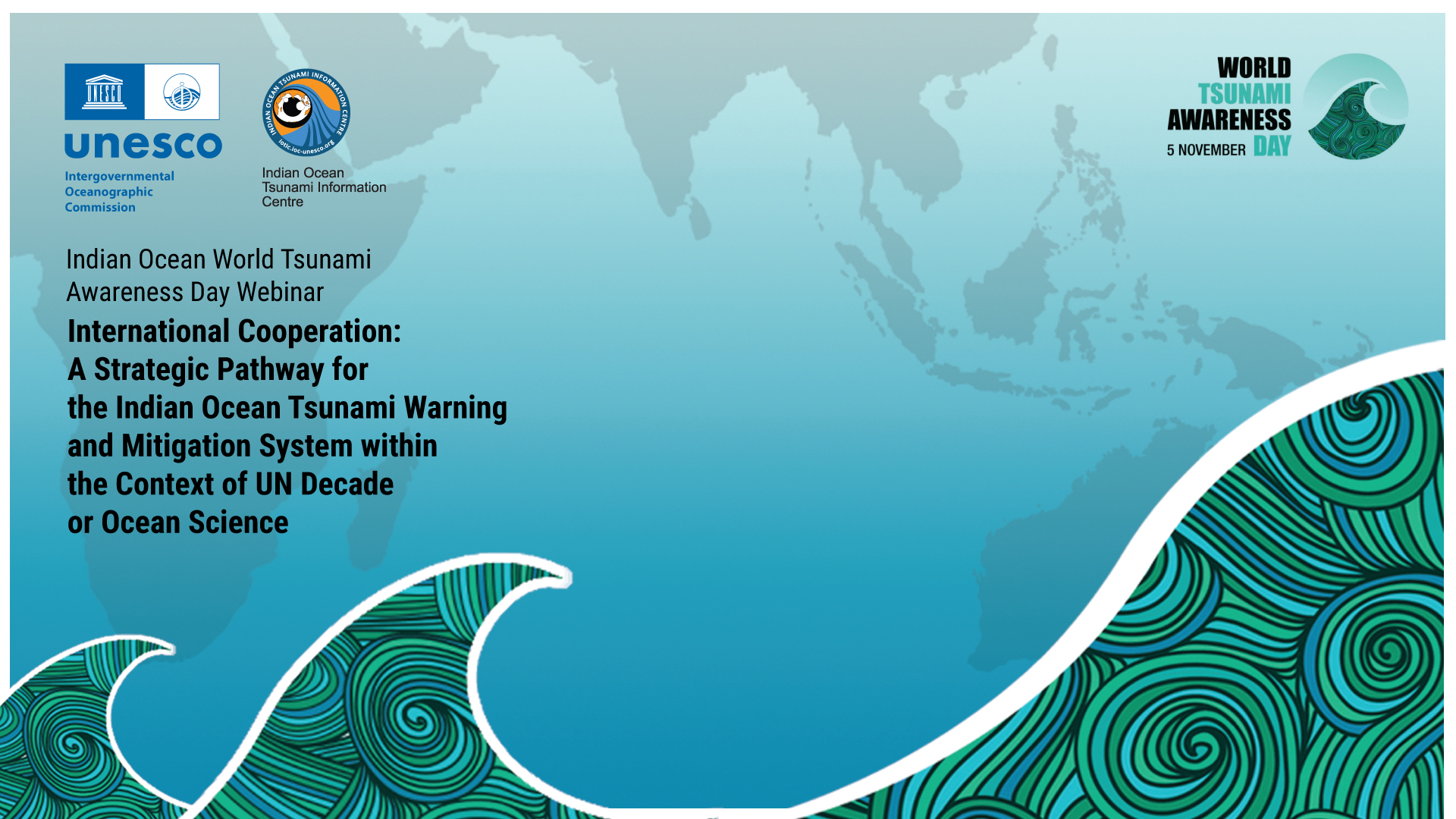 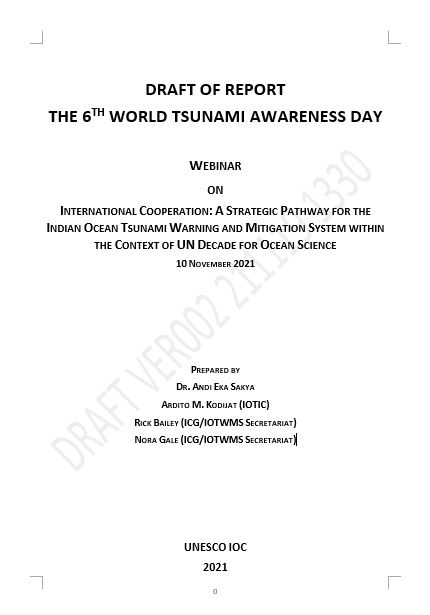 Discussion Outputs
Tsunami Detection, Warning, And Dissemination
Discussion Outputs
Tsunami Detection, Warning, And Dissemination
Discussion Outputs
Tsunami Detection, Warning, And Dissemination
Discussion Outputs
Tsunami Risk, Community Awareness and Preparedness
Discussion Outputs
Tsunami Risk, Community Awareness and Preparedness
Discussion Outputs: The Pathway
UN Ocean Decade
(100%) Communities at risk of tsunami prepared for and resilient to tsunamis with timely warning and reduced uncertainties
Challenges of the present
Lack of active and consistent engagement of all relevant organizations nationally.
Working in Silos, within and between the upstream and downstream agencies  
Multi-hazard Vs  Combination of Single Hazards DRR  integration of single hazards into multi-hazard framework  deliver community education in context of multi-hazard
Maintaining commitment and awareness for low risk - high consequence hazard from penta-helix/multi entity (government, community, business entities, academia, broadcast media)
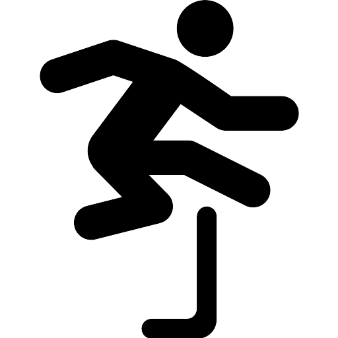 Challenges along the route
Maintaining sustainable funding, either for maintaining existing and implementing new observing systems, or for R&D on supporting the effort in implementing new technologies;
Working in Silos, within and between the upstream and downstream agencies  
Integrating Multi-hazard warning; 
Working in Silos, within and between the upstream and downstream agencies  
Engagement of MS and communities at risk in Tsunami Ready programme
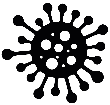 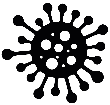 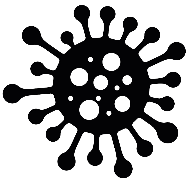 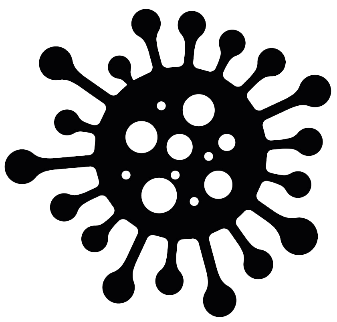 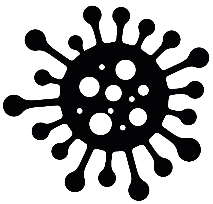 Discussion Outputs:
Webinar Recommendation
Continue to encourage Member States to put priority into the effort of improving the timeliness, reducing uncertainty levels in tsunami detection and warning, and implementation of Tsunami Ready.
Review new technologies and design optimal observing networks and associated warning tools required to improve timeliness and accuracy of tsunami warnings for seismic and non-seismic tsunamis;
Facilitate the development on the new paradigm of people centered disaster warning;
Develop training materials to strengthen the linkage between upstream and downstream stakeholders and to break the silos paradigm for better early warning and response, especially for atypical tsunami;
Continue to facilitate regional, national, and local communities of Member States to pro-actively learn about tsunami ready indicators and implement tsunami ready to improve  readiness level in tsunami emergency responses;
Member States to engage and encourage authorities to support exchange data for faster, better and more accurate tsunami early warning and response.
Develop minimum essential requirement to support member states in their TEWS, including SIDS/LCD.
*  Based on Tsunami Dedicated Program within UNDOS outcome
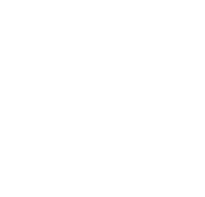 Thank you
Thank you
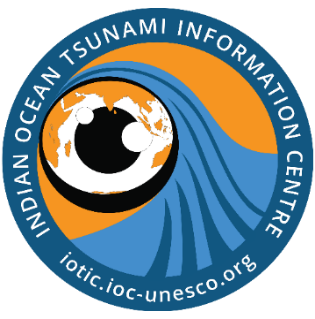 Follow us
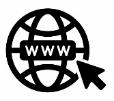 iotic.ioc-unesco.org
www.iotsunami.org
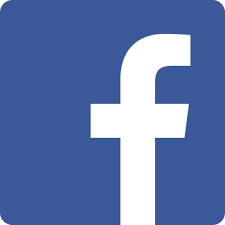 facebook.com/iotsunami
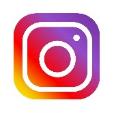 iotsunami
Ardito M. KODIJAT
a.kodijat@unesco.org
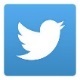 @iotsunami
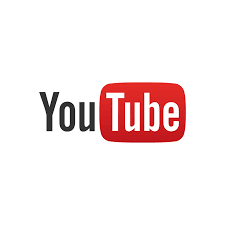 youtube.com/iotsunami
UNESCO-IOC Indian Ocean Tsunami Information Centre
IOTIC-BMKG Programme Office

Disaster Risk Reduction and Tsunami Information Unit 
UNESCO Jakarta Office
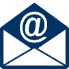 iotic@unesco.org